Teams & Teamwork
Ranker Activity
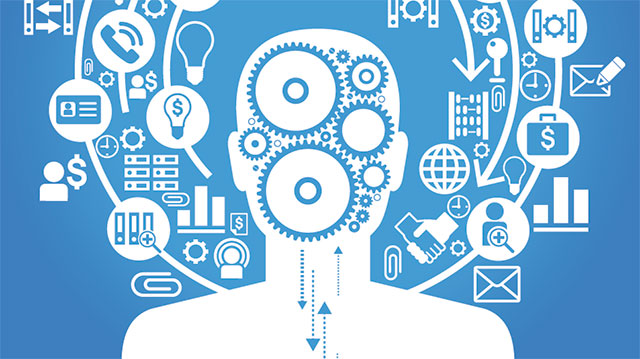 [Speaker Notes: Take Aways
Shows Benefits of Teamwork and Pairing
If an individual does worse maybe they are not speaking up enough or could be that someone on the team is dominating conversation without really knowing what they are talking about]
Think-Pair-Share
Advantages of teamwork in the classroom?


Disadvantages?
[Speaker Notes: This is a think-pair-share…..ask them to think for 1 min. then discuss in pairs for 2 min.  And then open up the discussion in a share.
Some advantages: Requirement of collaborative learning, Shown that learning improves in an active an collaborative way, Division of labor, synergy, can get more done on a project, shared responsibility, gain new perspectives, improve commications skills, play to strengths…It’s necessary to build these skill sin todays workplace.
Some Disadvantages: Can get into blame game, unequal work, personality clash, can have one overbearing “star” 

Also point out why we need teamwork: because modern workplace demands it (complex problems etc.)]
Think-Pair-Share
What ways and considerations should be made in forming teams?
Random
Self Select
Skill Based
Heterogeneous vs. Homogeneous
Ethnicity and Gender
[Speaker Notes: Informal ACL on My Formation Strategy

-T-P-S: Ways to form teams (can talk about different methods for different years)
-Heterogeneous/homogeneous in terms of skill level-can do a T-P-S
-T-P-S: How to split up groups on term of ethnicity and Gender]
CATME.ORG
Comprehensive Assessment of Team Member Effectiveness
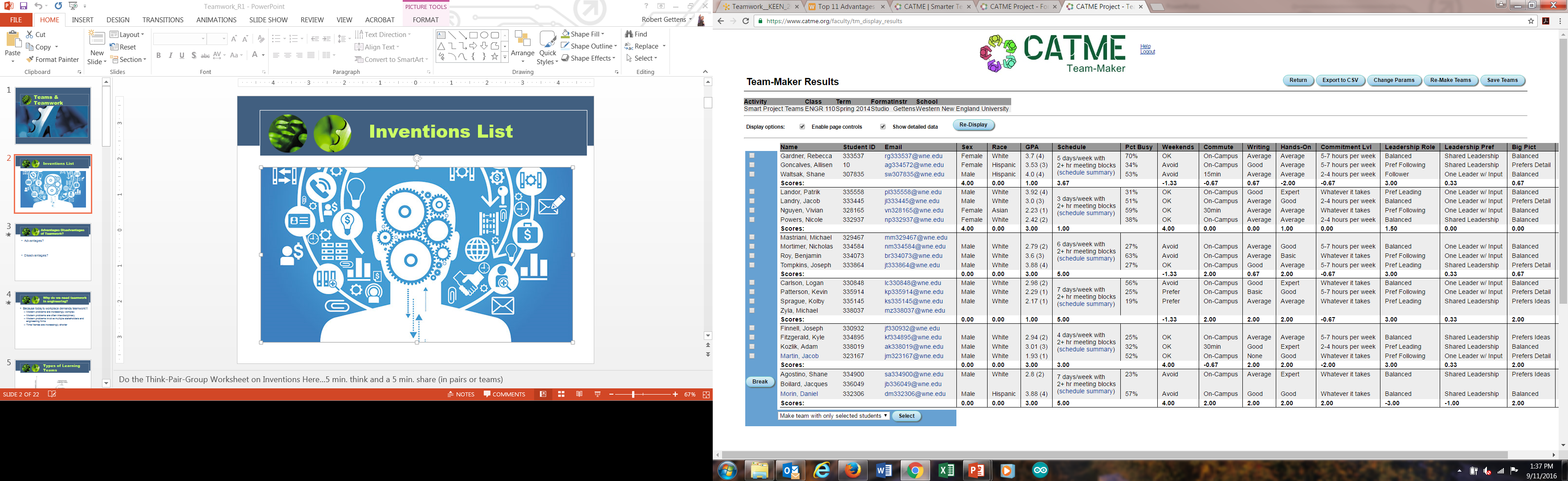 Team Formation
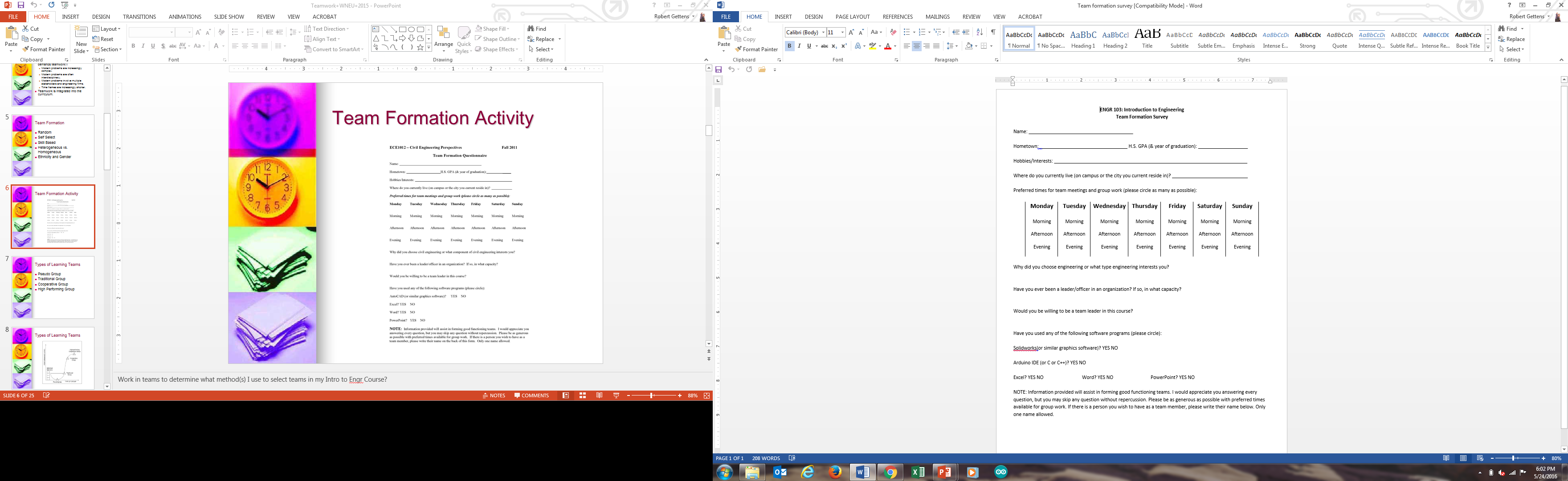 [Speaker Notes: Work in teams to determine what method(s) I use to select teams in my Intro to Engr Course?]
Types of Learning Teams
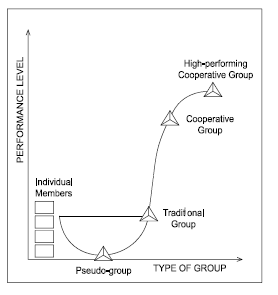 [Speaker Notes: Go over this Chart here is a summary of the slide that you should go over (reference is at the end):
Pseudo-Learning Group: Students are assigned to work together but they have no interest in doing so. They believe they will be evaluated by being ranked from the highest performer to the lowest performer. While on the surface students talk to each other, under the surface they are competing. They see each other as rivals who must be defeated, block or interfere with each other's learning, hide information from each other, attempt to mislead and confuse each other, and distrust each other. Students would achieve more if they were working alone.
Traditional Classroom Learning Group: Students are assigned to work together and accept that they must do so. Assignments are structured, however, so that very little joint work is required. Students believe that they will be evaluated and rewarded as individuals, not as members of the group. They interact primarily to clarify how assignments are to be done. They seek each other's information, but have no motivation to teach what they know to their groupmates. Helping and sharing is minimized. Some students loaf, seeking a free ride on the efforts of their more conscientious groupmates. The conscientious members feel exploited and do less. The result is that the sum of the whole is more than the potential of some of the members, but the more hard working and conscientious students would perform higher if they worked alone.
Cooperative Learning Groups: Students are assigned to work together and, given the complexity of the task and the necessity for diverse perspectives, they are relieved to do so. They know that their success depends on the efforts of all group members. The group format is clearly defined. First, the group goal of maximizing all members' learning provides a compelling common purpose that motivates members to roll up their sleeves and accomplish something beyond their individual achievements. Second, group members hold themselves and each other accountable for doing high quality work to achieve their mutual goals. Third, group members work face-to-face to produce joint work-products. They do real work together. Students promote each other's success through helping, sharing, assisting, explaining, and encouraging. They provide both academic and personal support based on a commitment to and caring about each other. Fourth, group members are taught teamwork skills and are expected to use them to coordinate their efforts and achieve their goals. Both task and teambuilding skills are emphasized. All members share responsibility for providing leadership. Finally, groups analyze how effectively they are achieving their goals and how well members are working together. There is an emphasis on continual improvement of the quality of learning and teamwork processes.
High-Performance Cooperative Learning Group: This is a group that meets all the criteria for being a cooperative learning group and outperforms all reasonable expectations, given its membership. What differentiates the high-performance group from the cooperative learning group is the level of commitment members have to each other and the group's success. Jennifer Futernick, who is part of a high-performing, rapid response team at McKinsey &Company, calls the emotional binding of her teammates together a form of love [4]. Ken Hoepner of the Burlington Northern Intermodal Transport Team (also described in [4]) stated: ``Not only did we trust each other, not only did we respect each other, but we gave a damn about the rest of the people on this team. If we saw somebody vulnerable, we were there to help.'' Members' mutual concern for each other's personal growth enables high-performance cooperative groups to perform far above expectations, and also to have lots of fun. The bad news about high-performance cooperative learning groups is that they are rare. Most groups never achieve this level of development.
Refernce can be found here: http://fie-conference.org/fie95/2b5/2b54/2b54.htm]
What are the elements of a good team?
5 elements of functioning teams:

Positive interdependence
Group processing and conflict resolution
Individual and group accountability 
Interaction 
Teamwork skills
[Speaker Notes: This slide comes from the same resources as the learning teams slide here is the background that you should say:
Positive interdependence – the group focus on a common goal or product and is dependent on each other to finish.
Group processing and conflict resolution – the group periodically reflects on how well the group is performing; celebrating the successes and solving the breakdowns.
Individual and group accountability – each person is responsible for their own work and the overall work of the team.
Interaction – team meets face-to-face for dynamic exchange of information and resources
Teamwork skills – each person practices effective communication, decision making, problem solving, conflict management, and adjusts to team and individual task demands]
Team Roles
Leader
Recorder
Consultant
Time Keeper
Laborer (Everyone)
[Speaker Notes: These are the team roles….]
Leader
Organize Technical Assignments
Allocates Responsibilities/Timelines
Facilitates Team Discussions
Monitor the Performance and Understanding Team Members
Edits/Submits Final Products
Intervenes in Conflict
Recorder
Takes Meeting Notes
Records Technical Data
Checks for Consensus
Responsible for Outline/Draft of Overall Report
Consultant
Plays “Devil’s Advocate”
Suggests Alternatives
Keeps Team Moving Forward
Consults With Other Groups, Professor, Others as Needed
Time Keeper
Keeps track of time on tasks
Assigned time or recording time
Laborer
Participate in Discussions
Perform Technical and Written Work
Contribute Ideas
Participate in Presentations
Monitor the Performance and Understanding of Other Team Members! EVERYONE
Think-Pair-Share
Student Performance on Teams
[Speaker Notes: How do you help students understand how they perform on teams and how they should progress?]
Klein Group Instrument
Leadership
Task Focus
Interpersonal Focus
Negotiation Orientation
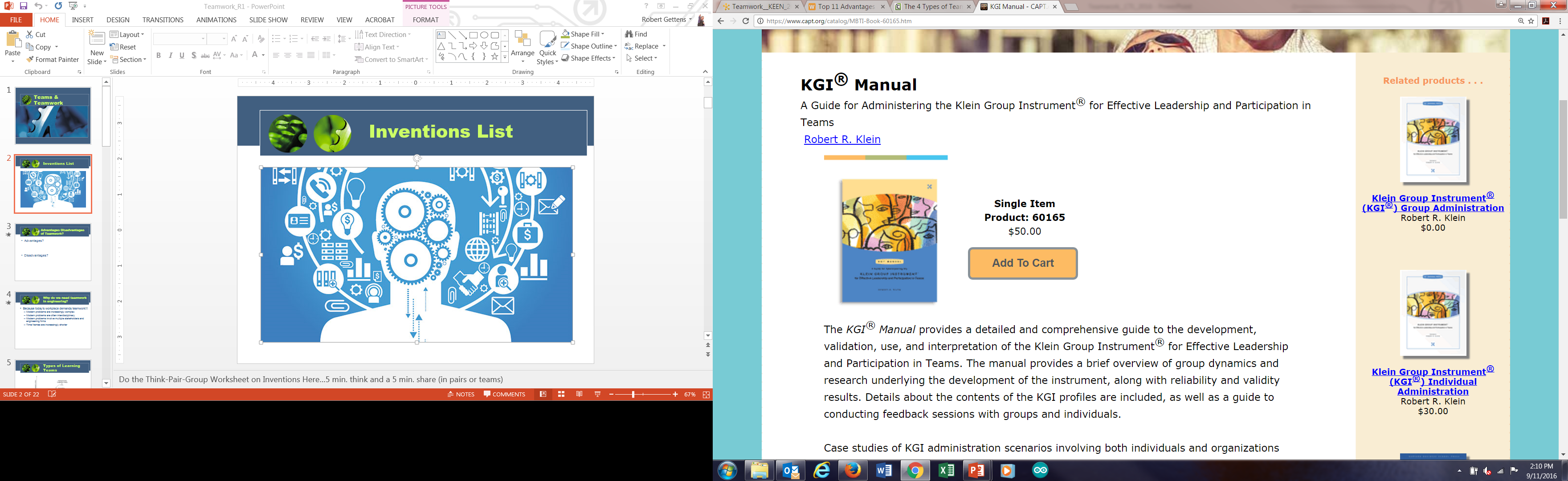 Team Player Styles-Glenn M. Parker
Contributor – task oriented
Authoritative, reliable, proficient, and organized
Collaborator – goal directed
Forward-thinking, flexible, and imaginative
Communicator – process oriented
Supportive, considerate, relaxed, and enthusiastic
Challenger – questions the goals
Honest, outspoken, principled, and adventurous

		Which are you?
[Speaker Notes: Team Players and Teamwork: New Strategies for Developing Successful Collaboration
-From the book by Glenn Parker…see example survey on how to determine your learning style]
Think-Pair-Share
What do you do in cases of team conflict?
Giving Effective Feedback
Be direct and honest.
Focus on specific issues and behaviors, not generalizations.
Provide specific examples and incidents.
Cite positive information first, then negative.
Give ideas for improvement and ask opinion from recipient.
Ask for reciprocal feedback.
It is well-timed.
Refer to clear expectations that were known in advance.
Check if feedback was clearly communicated.
Receiving Effective Feedback
Stop Talking!  It’s impossible to listen if you are talking.
Accept feedback as “reality” for the person giving it.
Show the talker you want to listen.  Look and act interested.
Do not get distracted during a conversation.
Ask for additional information and examples.
Focus on how the feedback can help solve a specific problem.
Summarize what you think has been said to assure understanding.
Express appreciation for others’ input.
Guidelines for Productive Meetings
Set and distribute an agenda in advance
Make sure roles are assigned
Limit interruptions
Take minutes (notes) and distribute them at the meeting (or via email before)
Identify action items, person responsible, and deadline (in minutes)
Set next meeting (date, agenda, etc.)
Evaluate the meeting (can include in minutes)
Meeting Evaluation
Positives (Plus)
Everyone was in attendance
Agenda was complete and distributed ahead of meeting via email
Jose was prepared to present his proposed schedule
Matt found new resource for teamwork
Adjust (Delta)
Rob was 10 minutes late
Tangents about Dr. Who wasted time
Presentations not complete
[Speaker Notes: This will be a deliverable….]
CRAPOLA (Hensey 2001)
If team process isn’t followed, the team risks defaulting to the CRAPOLA process
Circular
Repetitive
Argumentative
Personal
Opinionated
Leading Anywhere but where we need to go
Think-Pair-Share
How do you assess teamwork?
Teamwork and grades
CATME: Assessment
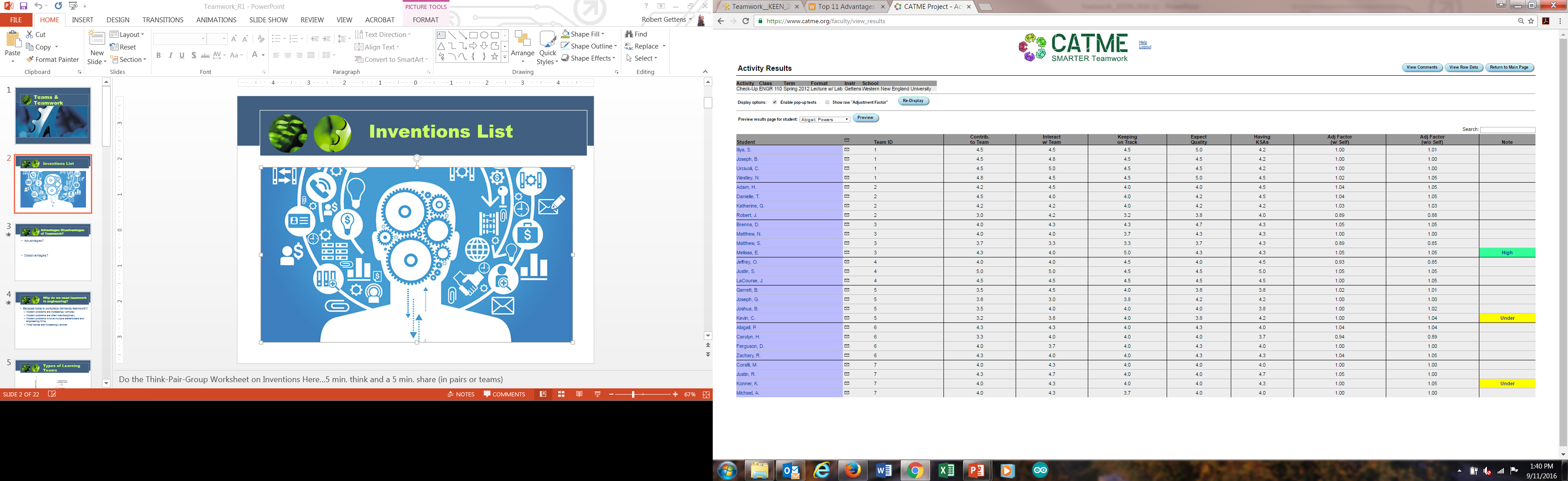